SIT-37:  CNES CEOS Chair Priorities 2022
Paths to Sustainability: from strategy to practical measures
Dr. Selma Cherchali, CNES
Item 1.4
SIT-37
Virtual Meeting
29-31 March 2022
Overview
Reminder of CNES’s themes and priorities
Note on ongoing activities 
Have a discussion and collect ideas from other CEOS Agencies
After SIT-37: prepare a detailed implementation plan using these inputs
Paths to Sustainability: from strategy to practical measures
Ensuring Long-term Sustainability of CEOS Strategies 
Sustained Operation and Application of CEOS Demonstrators
Explore Establishment of Services from CEOS Demonstrators

CEOS Support to the UNFCCC Global Stocktake
Implementation of the CEOS Strategy to Support the Global Stocktake of the UNFCCC Paris Agreement through the support of the CEOS Biomass Protocol uptake & GEO-TREES

Support to CEOS Cal-Val Initiatives
CEOS Protocol for Cross-calibration of Thermal Infrared Measurements
Joint Multi-thematic Cal-Val Sites to Develop CEOS Agency Synergies and Support Future Applications
Slide ‹#›
Priority #1: Ensuring Long-term Sustainability of CEOS StrategiesDisaster Risk Reduction and Response, & Capacity Building
Identify demonstrators / R&D stage activities across CEOS suitable to transition to operational services. 

Develop synergies between CEOS projects and identify support mechanisms with key external stakeholders. Engagement with GEO is key in that manner. 

Candidate: WGDisasters Recovery Observatory
In the Agenda of UN 2030
Connection to GEO DRR WG
Engagement : Workshop Copernicus 2035 in Toulouse
GEOGLOWS – important flagship
Priority #2: CEOS Support to the UNFCCC Global StocktakeEnsure Strong and Unified CEOS Support to the UNFCCC Global Stocktake
Support Global Stocktake data requirements:
AFOLU & GHG Roadmaps
CNES with UKSA and DLR will ensure planned missions, such as MicroCARB & MERLIN, to provide practical support to Global Stocktake data requirements

Biomass Protocol – CNES is enhancing ongoing activities by :
supporting secretariat of GEO-TREES
funding two biomass protocol implementation sites

Engage with countries for adaptation and mitigation support
Provide use cases through Space Climate Observatory (SCO)
Support National GHG inventory development with pilot countries
Focus: Engage with countries for adaptation and mitigation support
Provide use cases through Space Climate Observatory (SCO): 
Engagement and participation of key end users and other stake holders is essential for the transition to operational services
Identification of projects with international and scientific partnership potential to increase CEOS and SCO visibility through key international organization is mutually beneficial for operational purposes
Monetory and visibility feedback mechanisms based on the SCO initiative are central elements to expose EO capacities to end-users
A bottom-up internal approach survey approach is underway to propose projects and coordination between the CEOS and SCO ecosystems within WGs
Priority #3: Support to CEOS Cal-Val Initiatives Increased CEOS Agency Cal-Val Collaboration
CEOS protocol to support the cross-calibration of thermal infrared measurements from future CEOS Agency missions: 

WGCV supporting – CEOS Work Plan 2022-2024 task established
Definition of a common network of in situ calibration sites to harmonize calibration methods for thermal infrared instruments taking advantage of the previous work done in the “Land Surface Temperature Product Validation Best Practice Protocol” written by LPV WGCV subgroup
Connections Trishna (CNES/ISRO) made with ESA (LSTM), NASA/JPL (SBG), CSIRO (Aquawatch), etc.
Goal: maximize the benefit of these missions for users
Discussion points
Identify demonstrators / R&D stage activities across CEOS suitable to transition to operational services
Understand how CEOS could engage with other external stakeholders, e.g., World Bank, UN entities, WMO, etc.
Coordination and engagement with GEO: coordination to engage with external stakeholders and strengthened joint communication
CEOS Agencies mission support to Global Stocktake data requirements
CEOS Agencies support to GEO-TREES & biomass protocol implementation
Thermal Infrared Cal/Val:
CEOS protocol to support the cross-calibration of thermal infrared measurements from future CEOS Agency missions
Common network of in situ calibration sites
Develop other missions and agency involvement
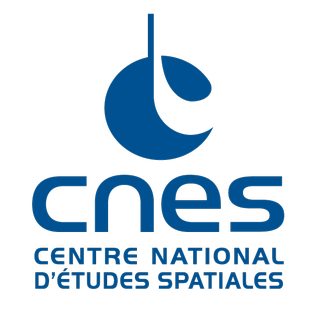 Thank you!